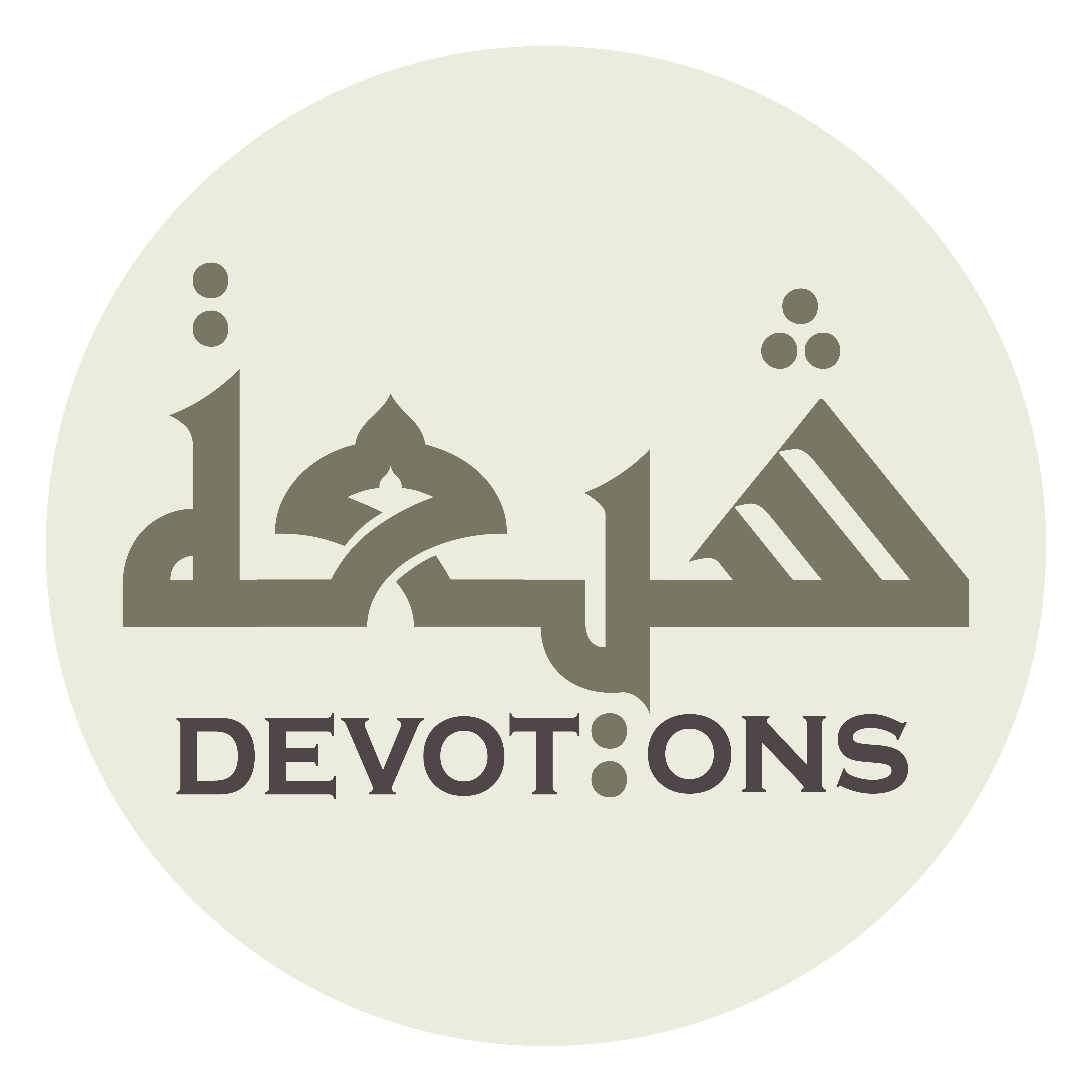 Dua after Salaat - 1
رَ ضِيْتُ بِاللَّهِ رَبًّا
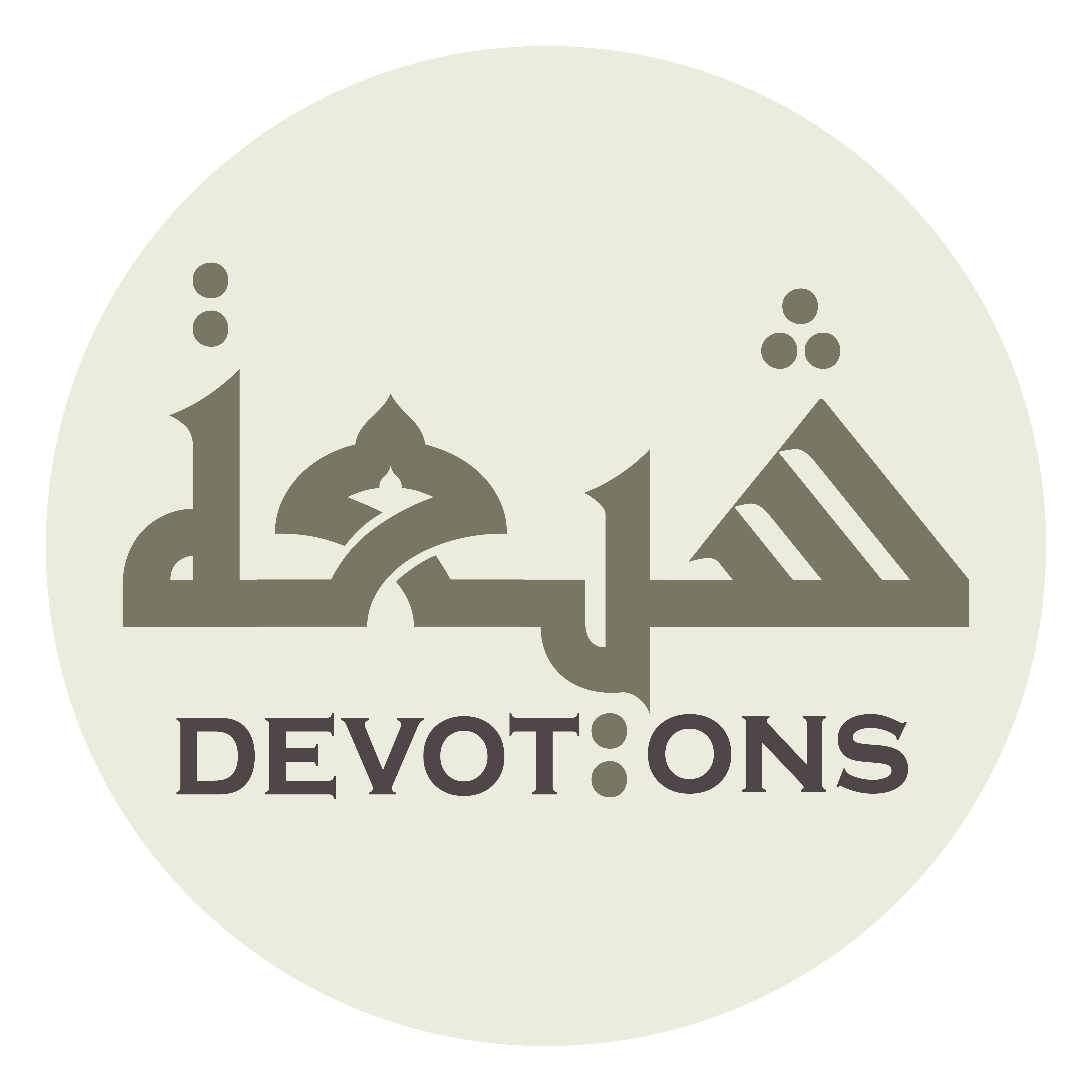 اَللَّهُمَّ صَلِّ عَلَى مُحَمَّدٍ وَ آلِ مُحَمَّدٍ

allāhumma ṣalli `alā muḥammadin wa āli muḥammad

O' Allāh send Your blessings on Muhammad and the family of Muhammad.
Dua after Salaat - 1
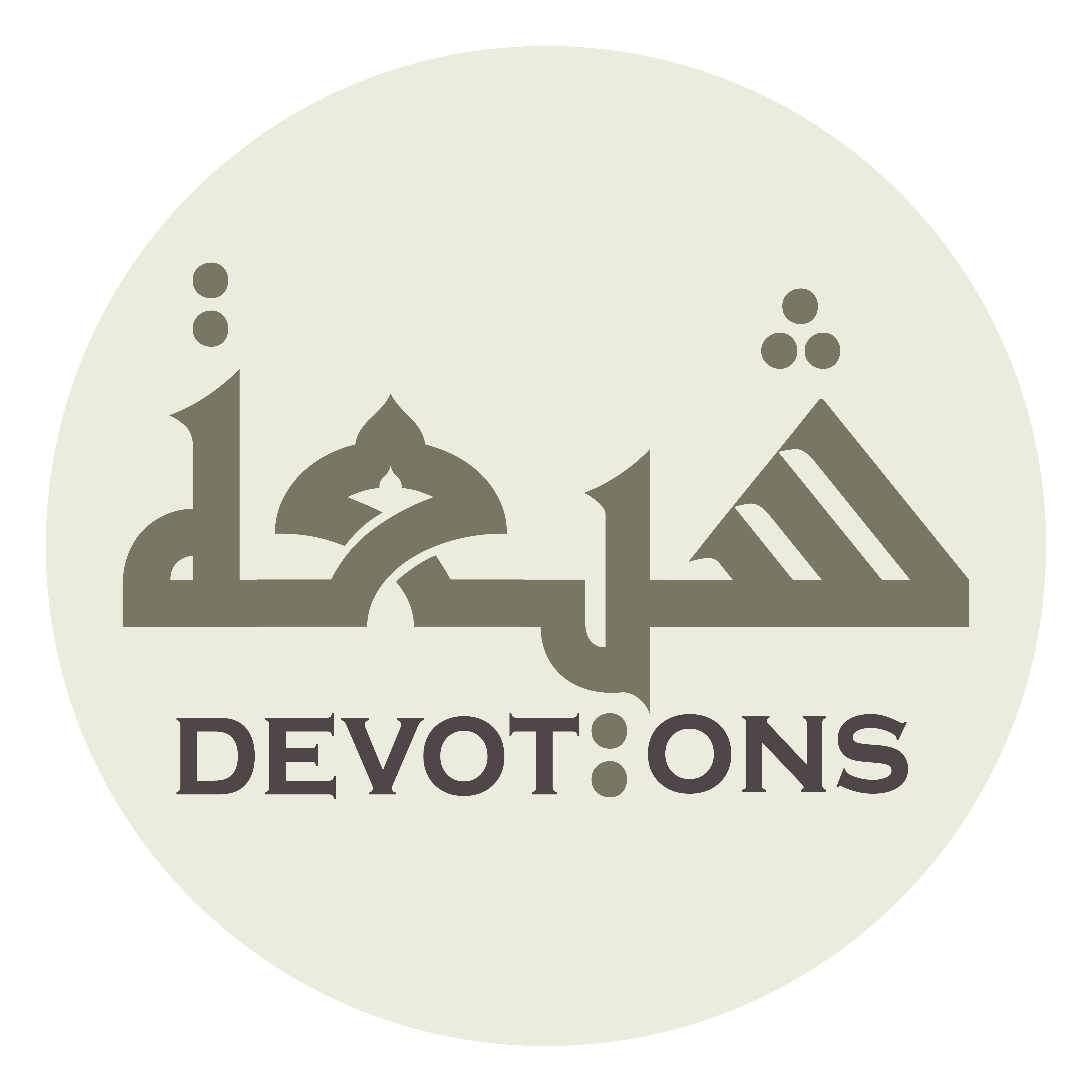 بِسْمِ اللَّـهِ الرَّحْمَـٰنِ الرَّحِيمِ

bismillāhir raḥmānir raḥīm

In the Name of Allāh,the All-beneficent, the All-merciful.
Dua after Salaat - 1
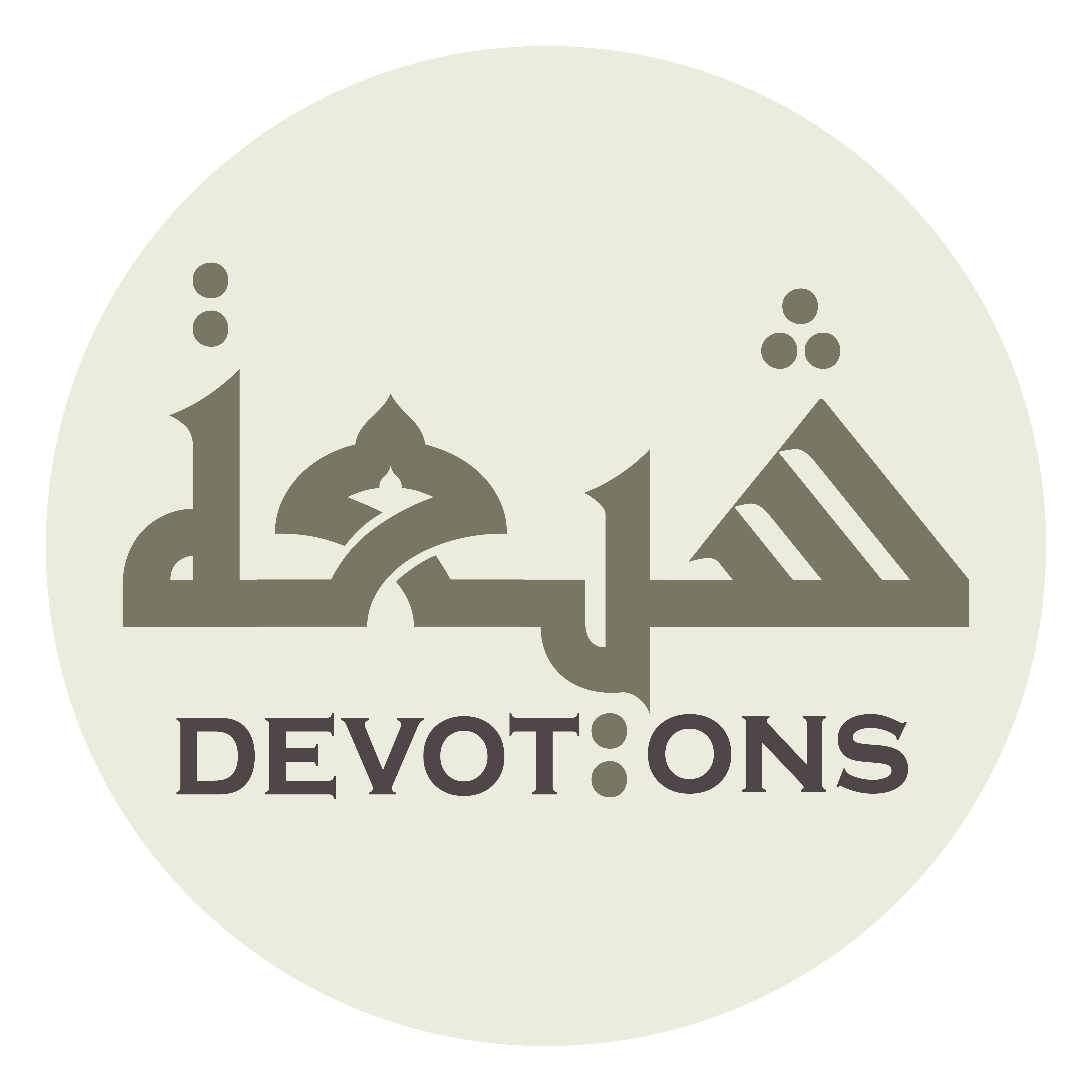 رَ ضِيْتُ بِاللَّهِ رَبًّا

ra ḍītu billāhi rabbā

I have submitted to Allah being my Lord,
Dua after Salaat - 1
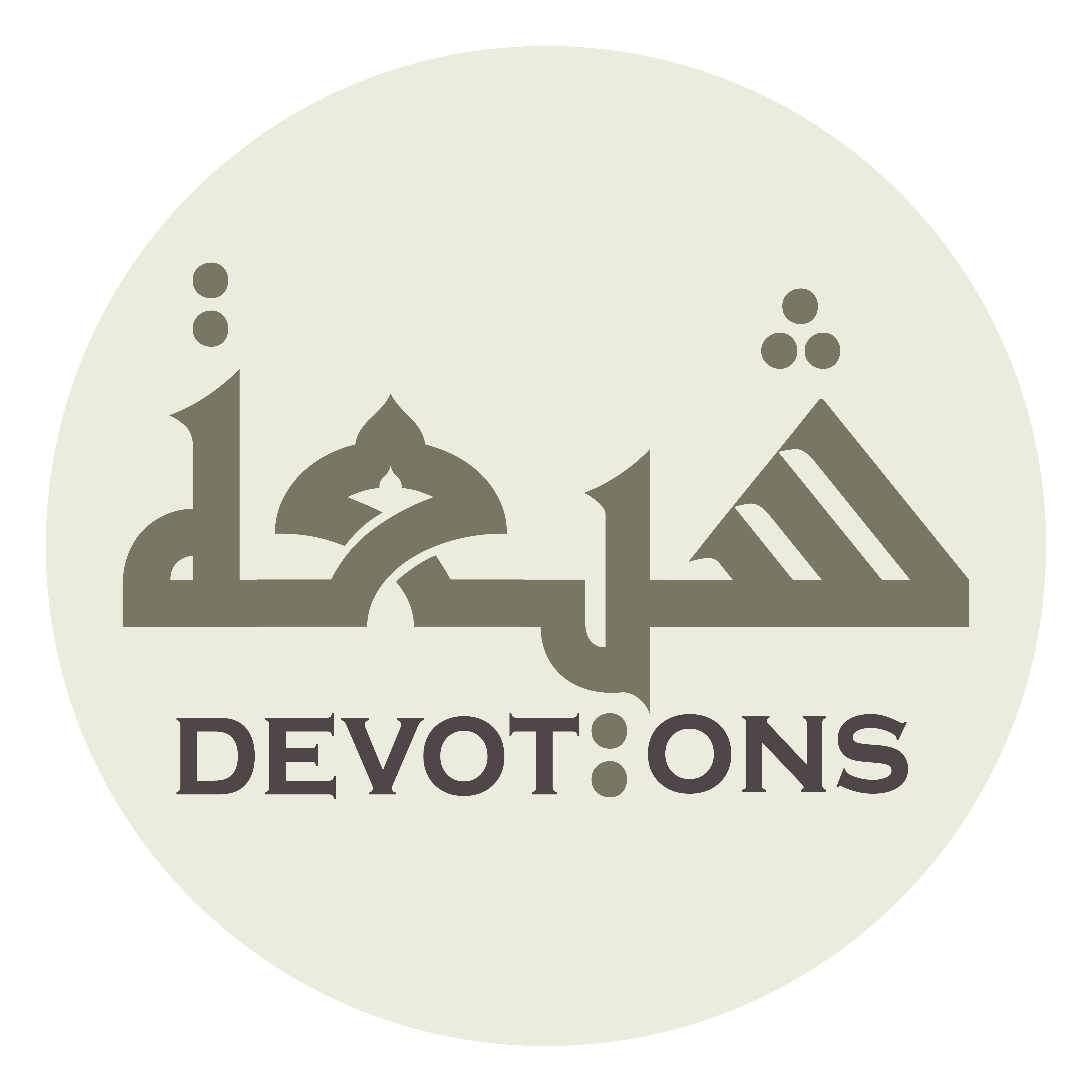 وَبِالْاِسْلاَمِ دِيْنًا

wabil islāmi dīnā

to Islam being my religion,
Dua after Salaat - 1
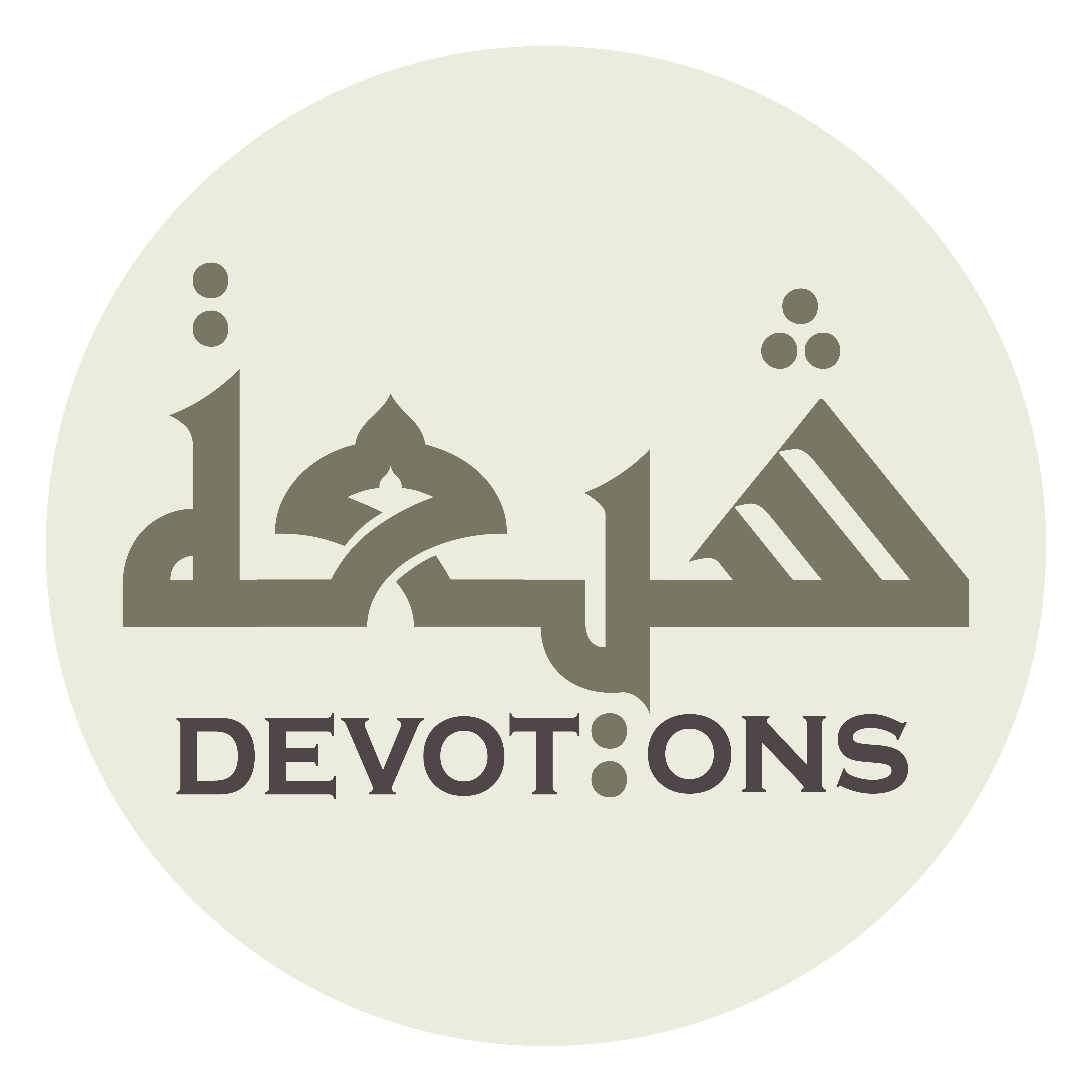 وَبِمُحَمَّدٍ صَلَّى اللَّهُ عَلَيْهِ وَ آلِهِ نَبِيًّا

wabimuḥammadin ṣallallāhu `alayhi wa ālihi nabiyyā

to Muhammad—peace be upon him and his Household—being the Prophet,
Dua after Salaat - 1
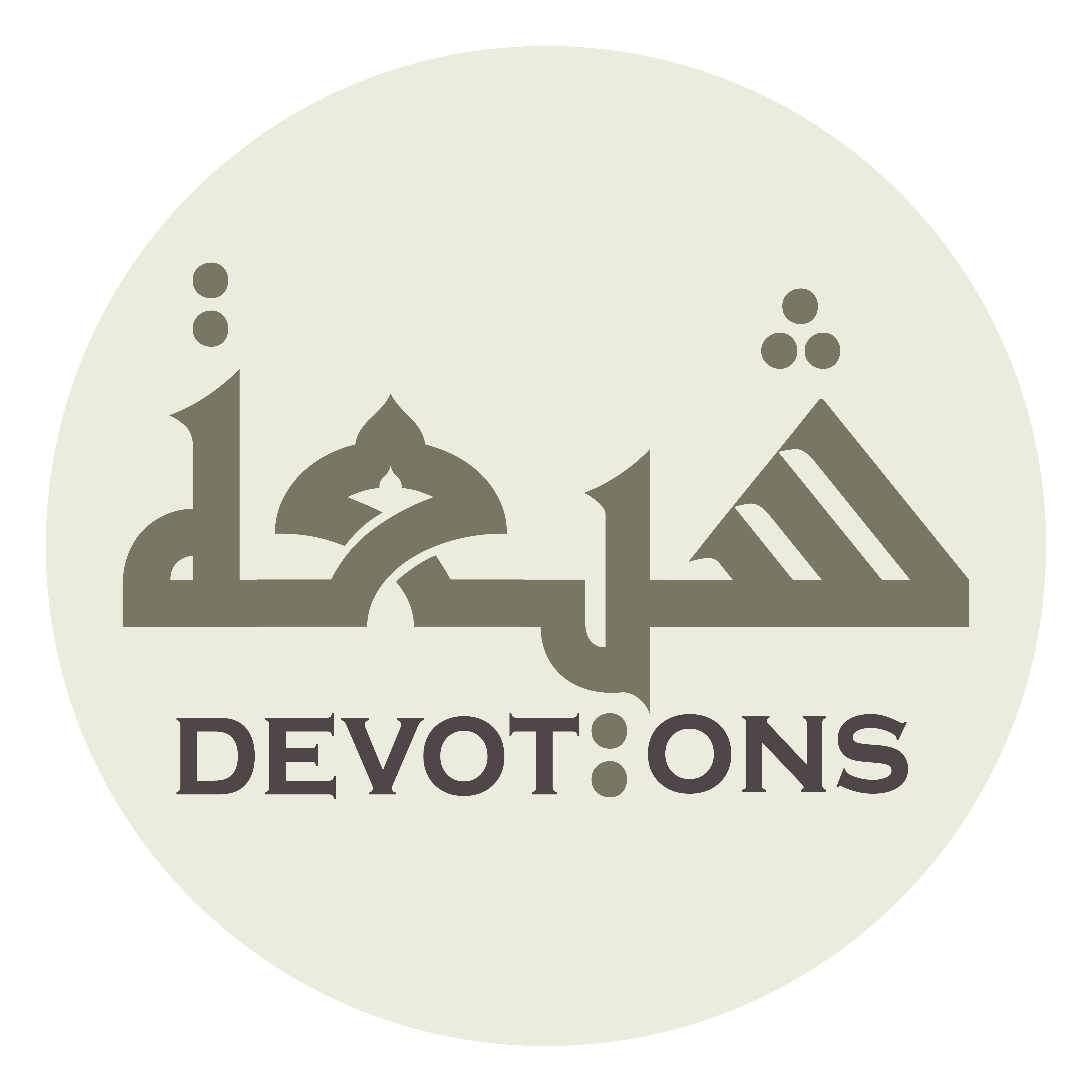 وَبِعَلِيٍّ إِمَامًا

wabi`aliyyin imāmā

to `Ali being my leader,
Dua after Salaat - 1
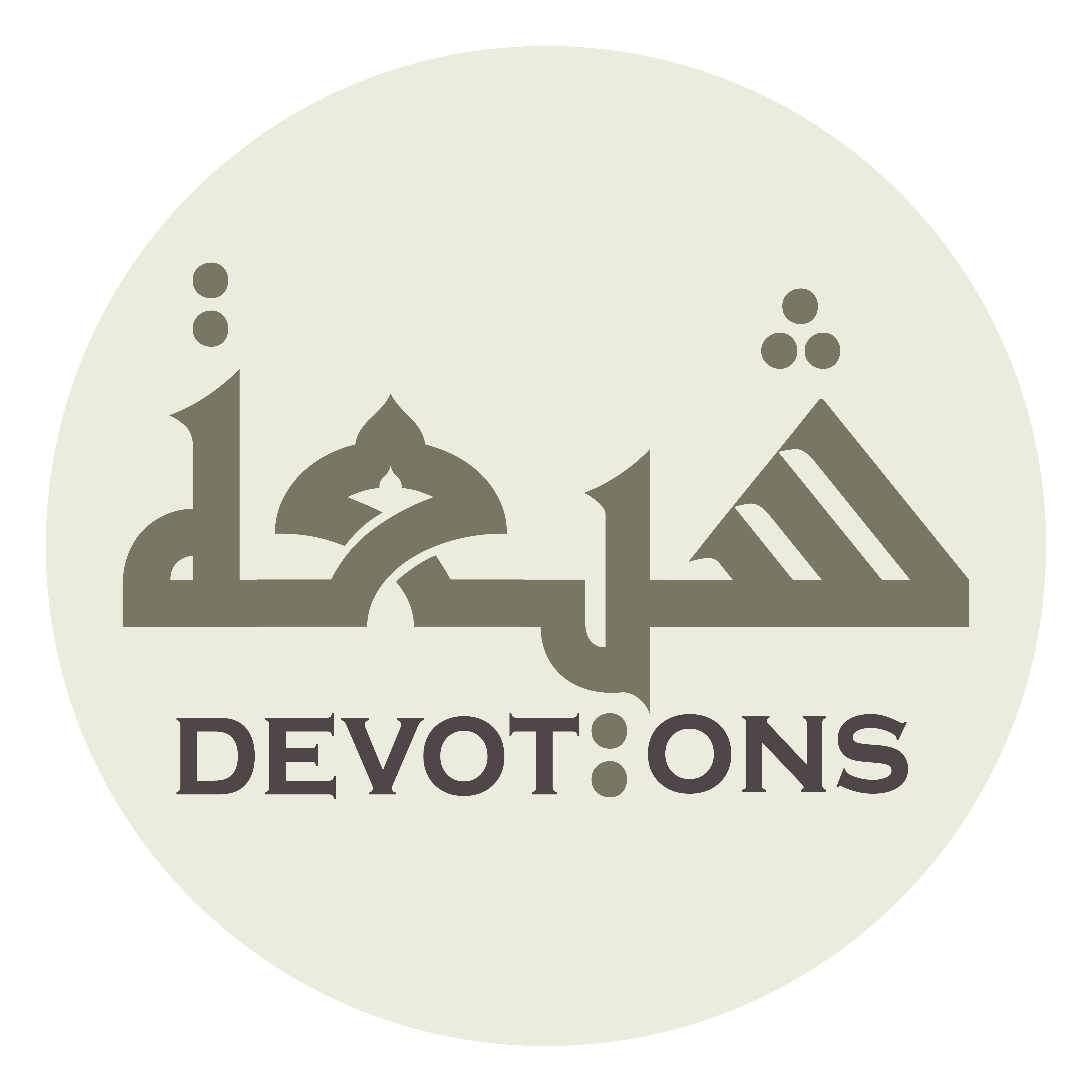 وَبِالْحَسَنِ وَالْحُسَيْنِ

wabil ḥasani walḥusayn

to al-Hasan, al-Husayn,
Dua after Salaat - 1
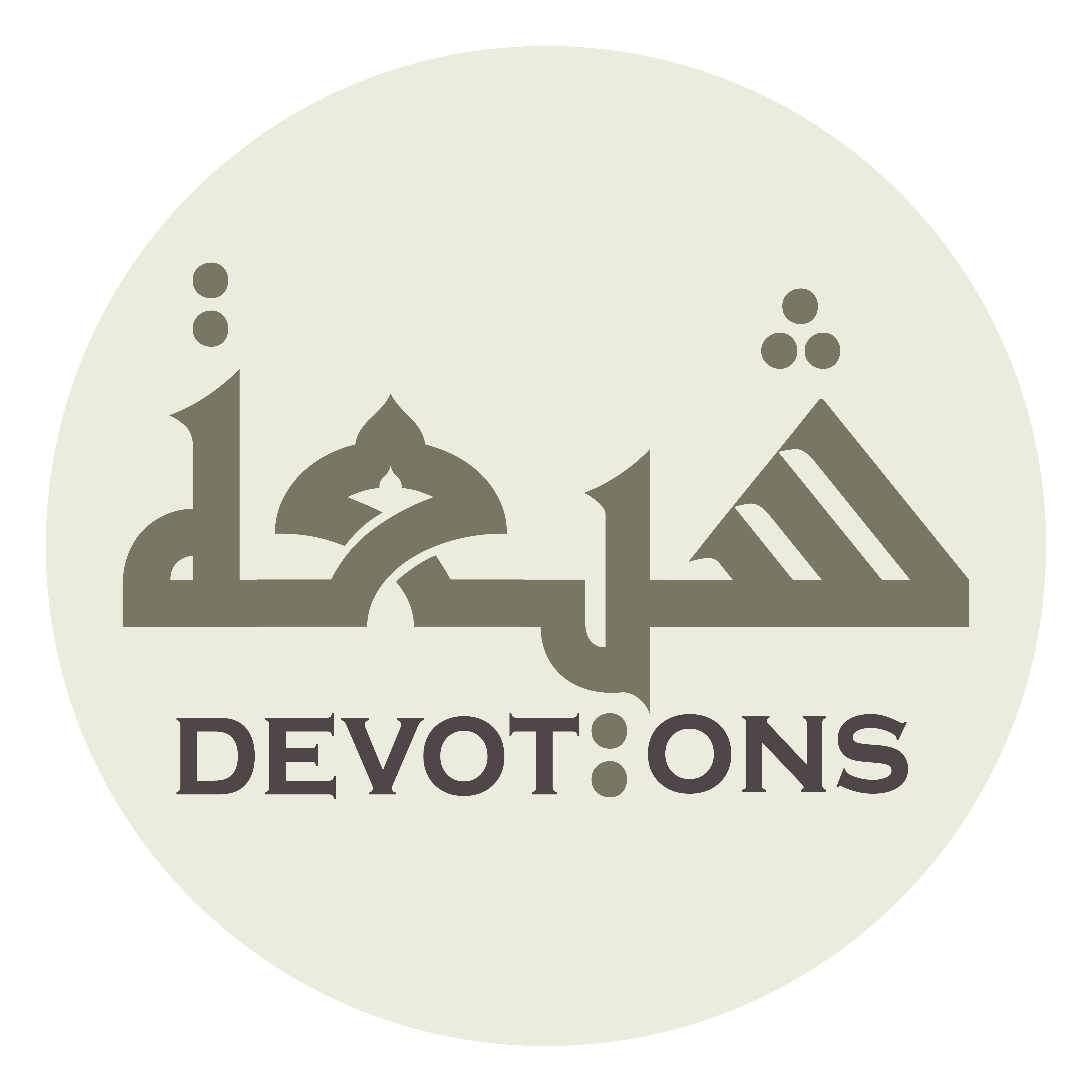 وَعَلِيٍّ وَمُحَمَّدٍ

wa`aliyyin wamuḥammad

`Ali, Muhammad,
Dua after Salaat - 1
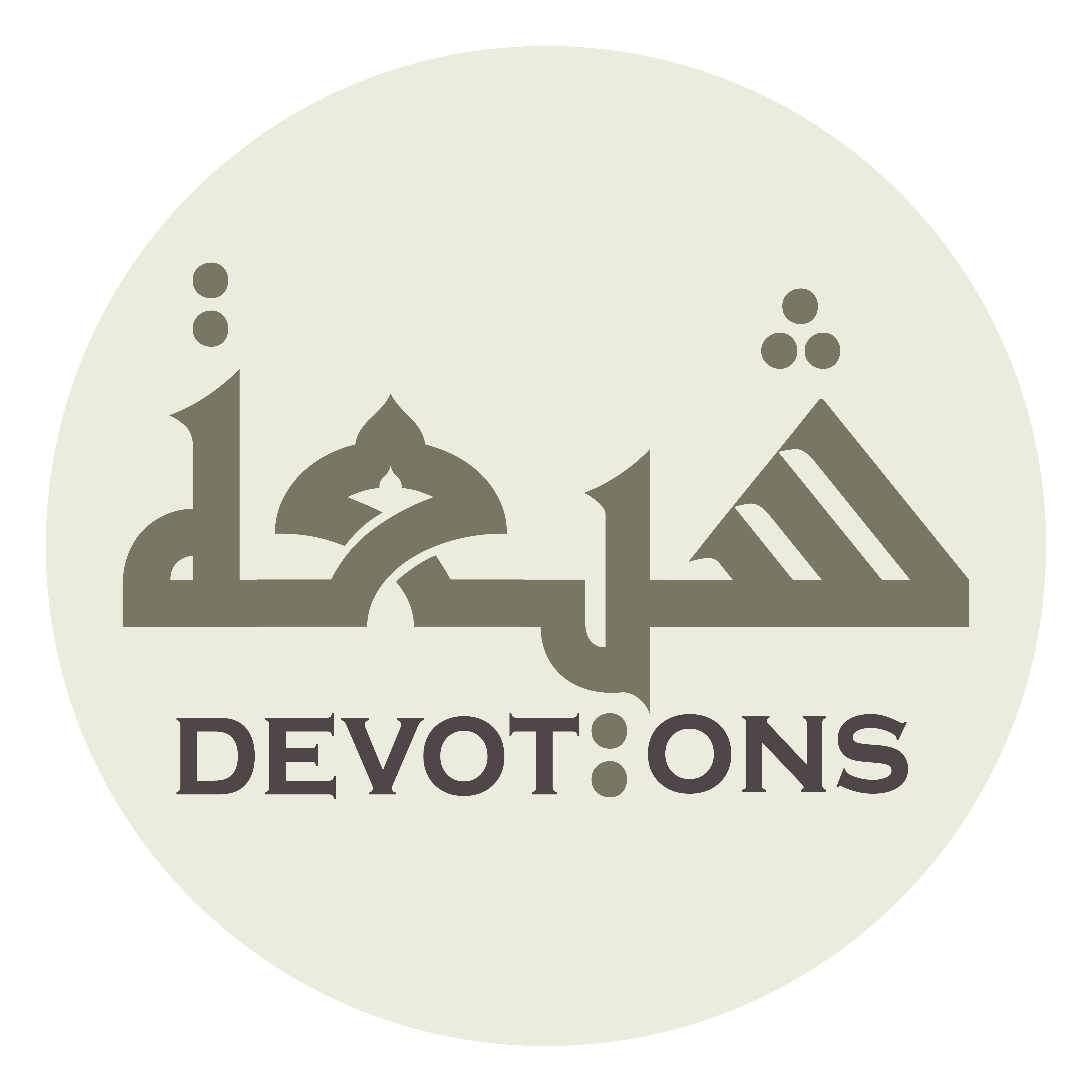 وَجَعْفَرِ وَمُوْسَى

waja`fari wamūsā

Ja`far, Musa,
Dua after Salaat - 1
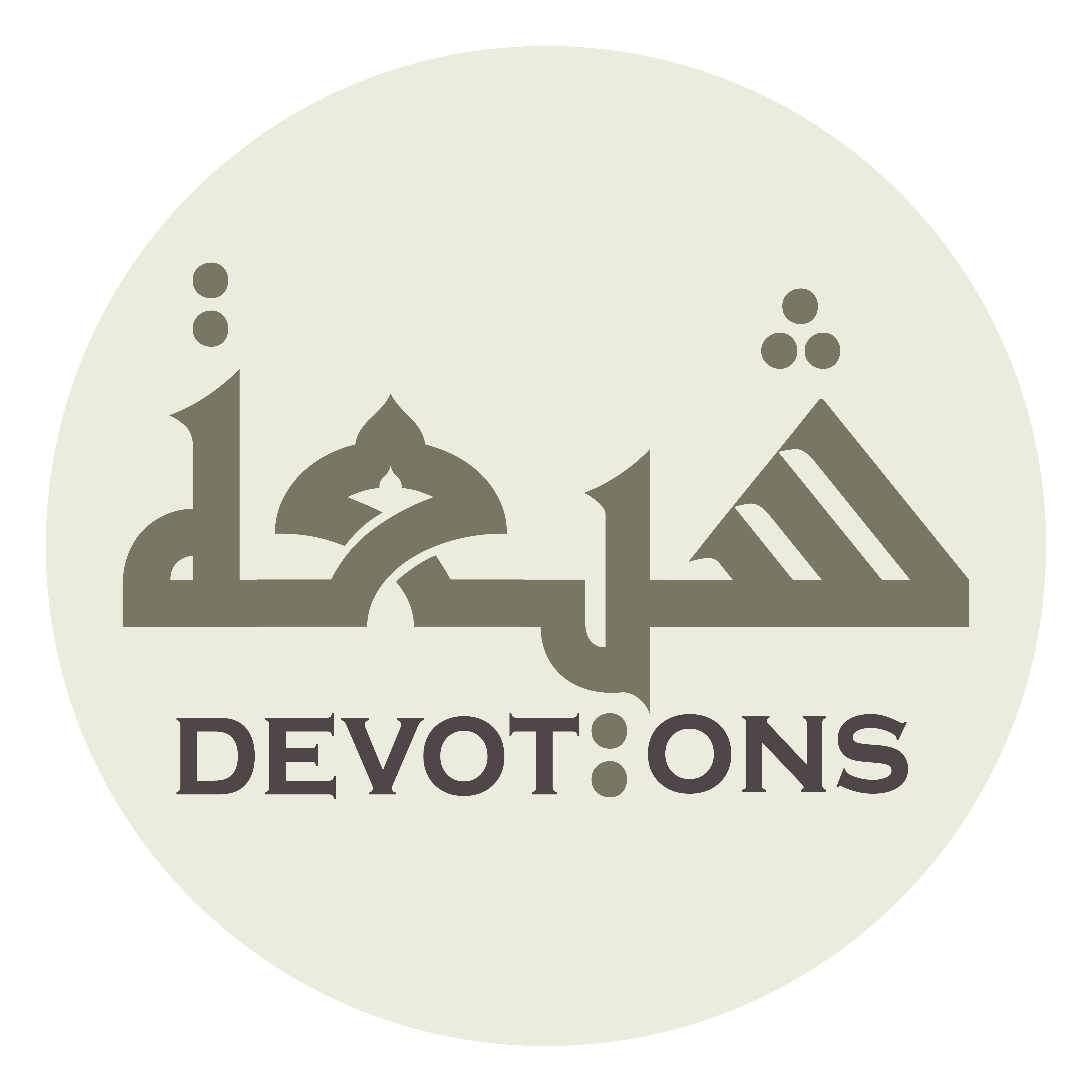 وَعَلِيٍّ وَمُحَمَّدٍ

wa`aliyyin wamuḥammad

`Ali, Muhammad,
Dua after Salaat - 1
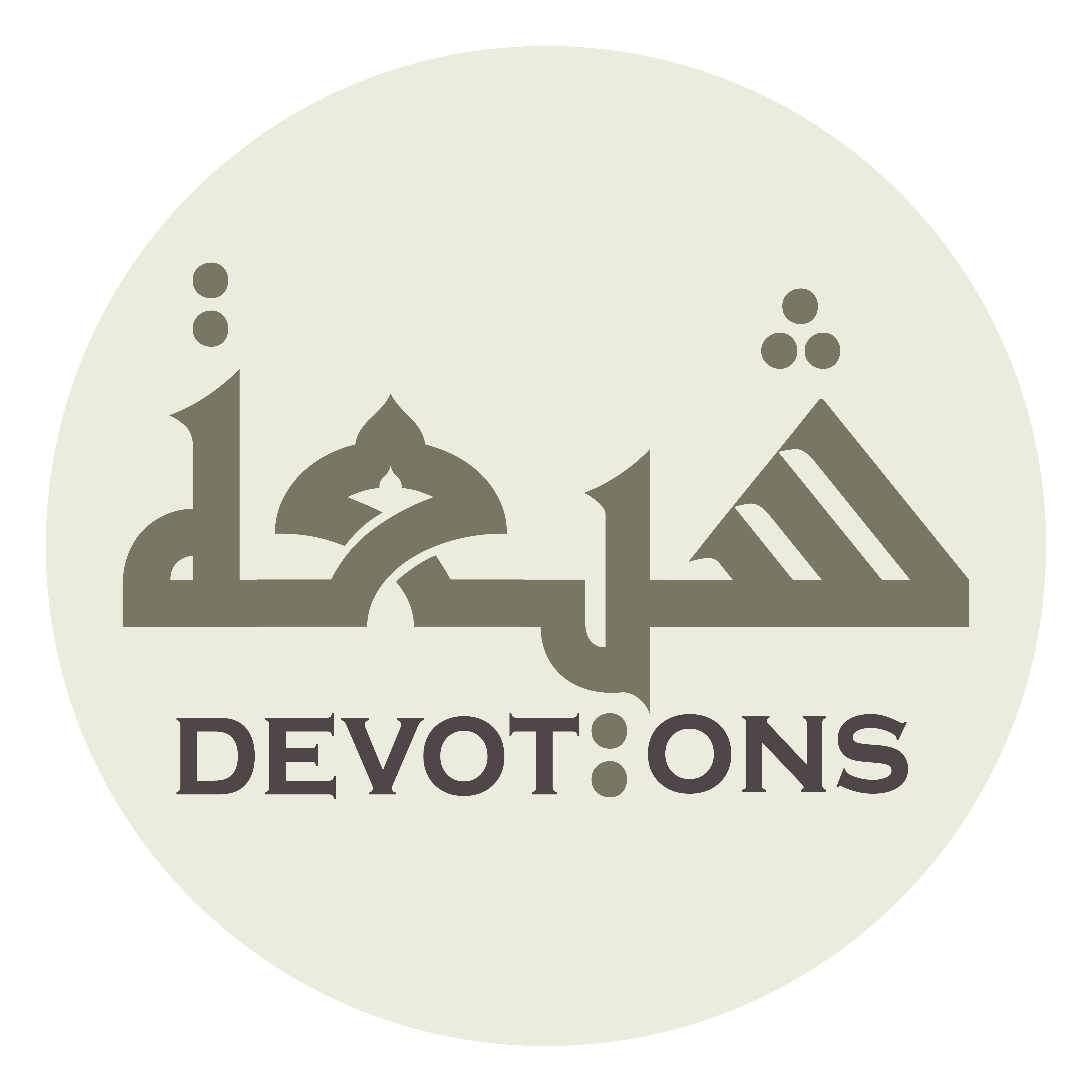 وَعَلِيٍّ وَالْحَسَنِ

wa`aliyyin walḥasan

`Ali, al-Hasan,
Dua after Salaat - 1
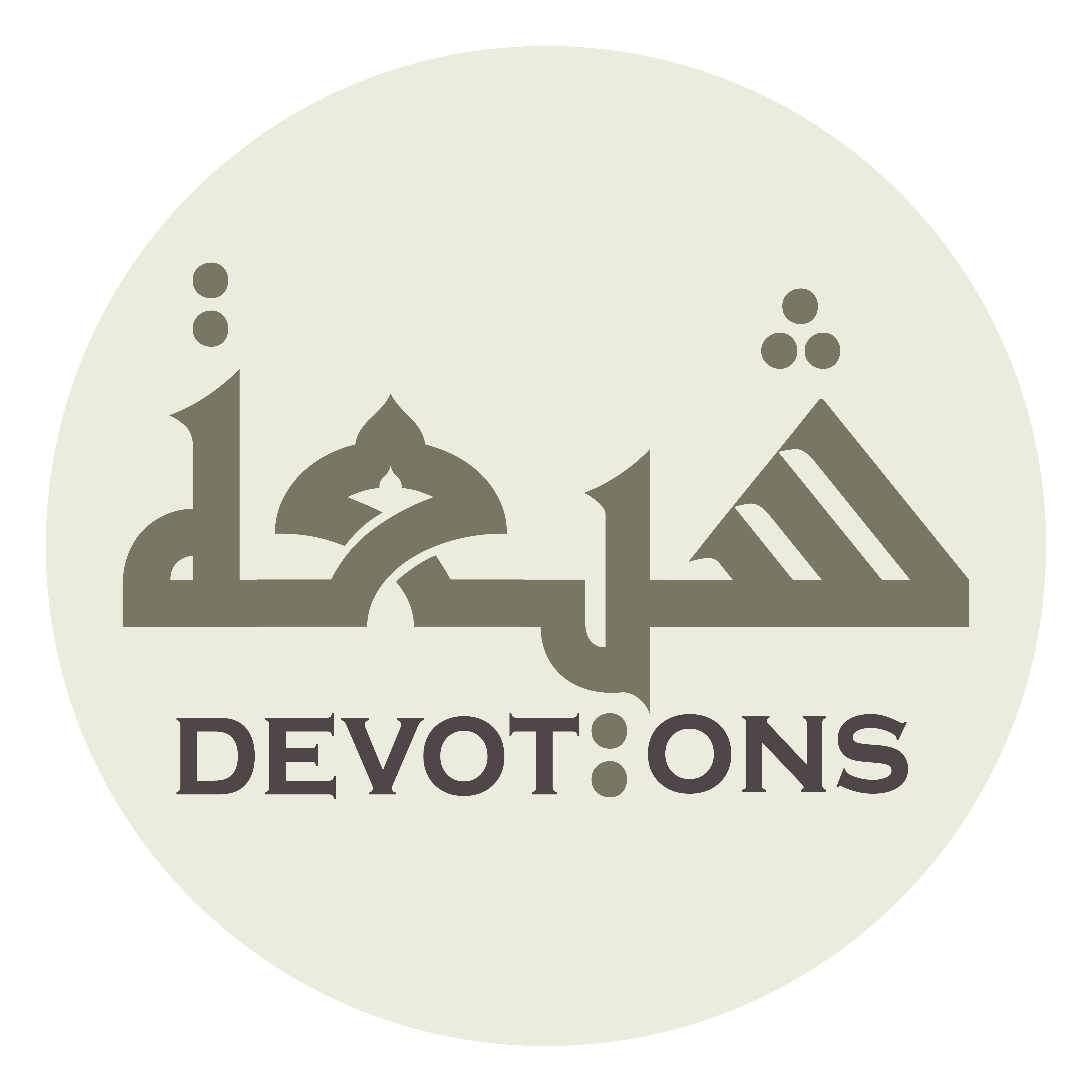 وَالْخَلَفِ الصَّالِحِ عَلَيْهِمُ السَّلاَمُ

walkhalafiṣ ṣāliḥi `alayhimus salām

and the Righteous Successor—peace be upon them all—
Dua after Salaat - 1
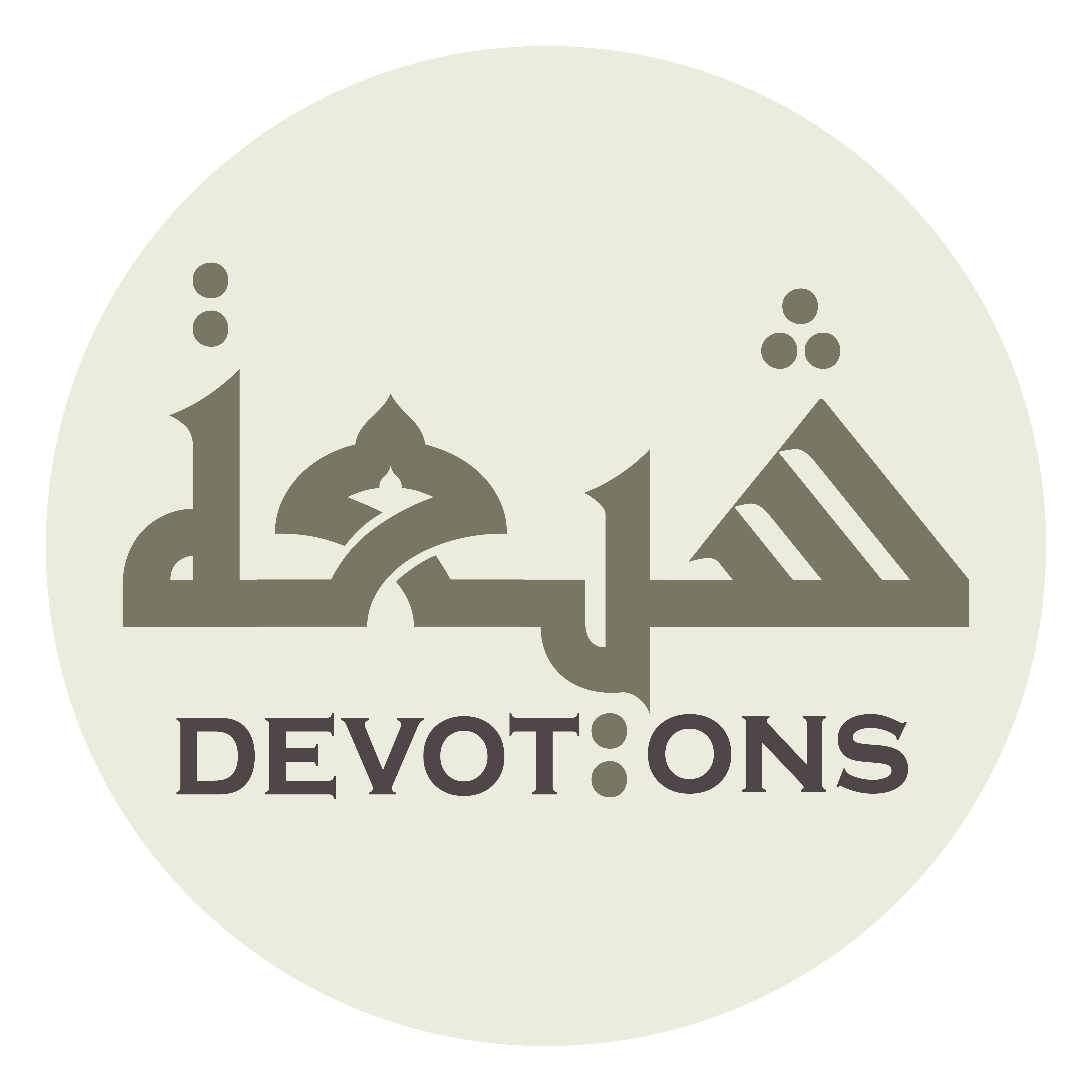 أَئِمَّةً وَسَادَةً وَقَادَةً

a-immatan wasādatan waqādah

being my Imams, masters, and leaders.
Dua after Salaat - 1
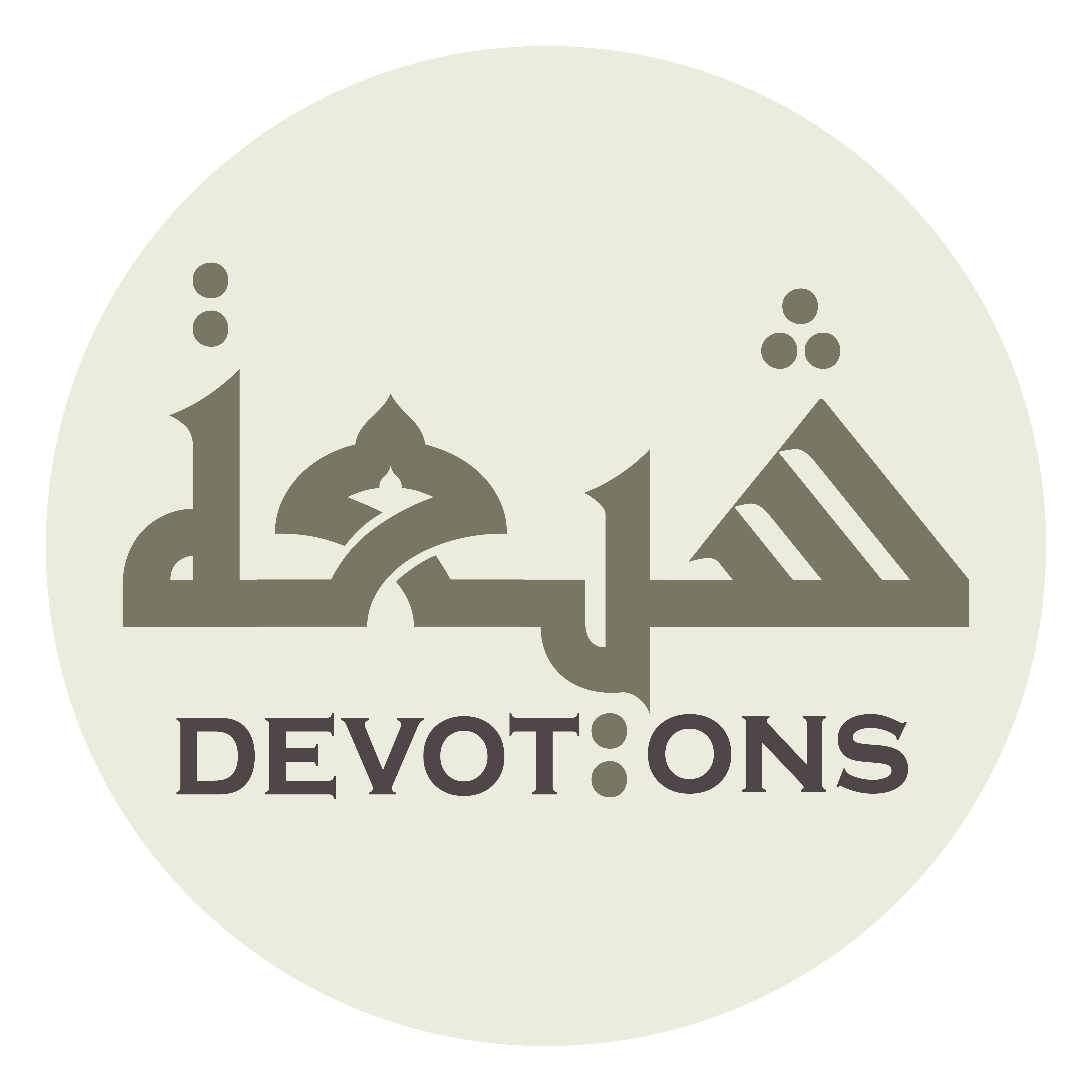 بِهِمْ أَتَوَلَّى وَمِنْ أَعْدَائِهِمْ أَتَبَرَّأُ

bihim atawallā wamin a`dā-ihim atabarra-u

Only them should I follow and their enemies will I disavow.
Dua after Salaat - 1
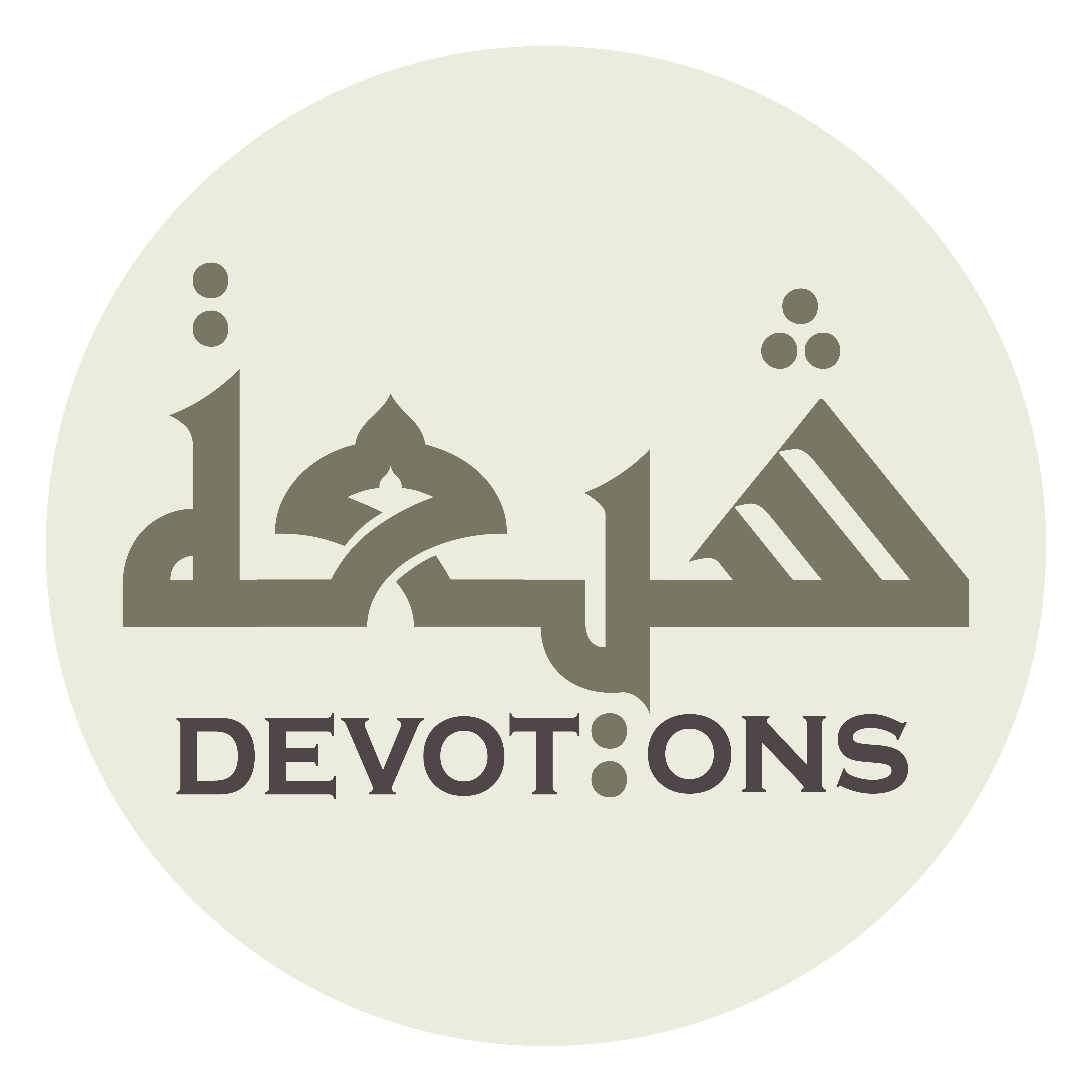 اَللَّهُمَّ إِنِّيْ أَسْأَلُكَ الْعَفْوَ وَالْعَافِيَةَ

allāhumma innī as-alukal `afwa wal`āfiyah

O Allah, I ask You for amnesty, good health,
Dua after Salaat - 1
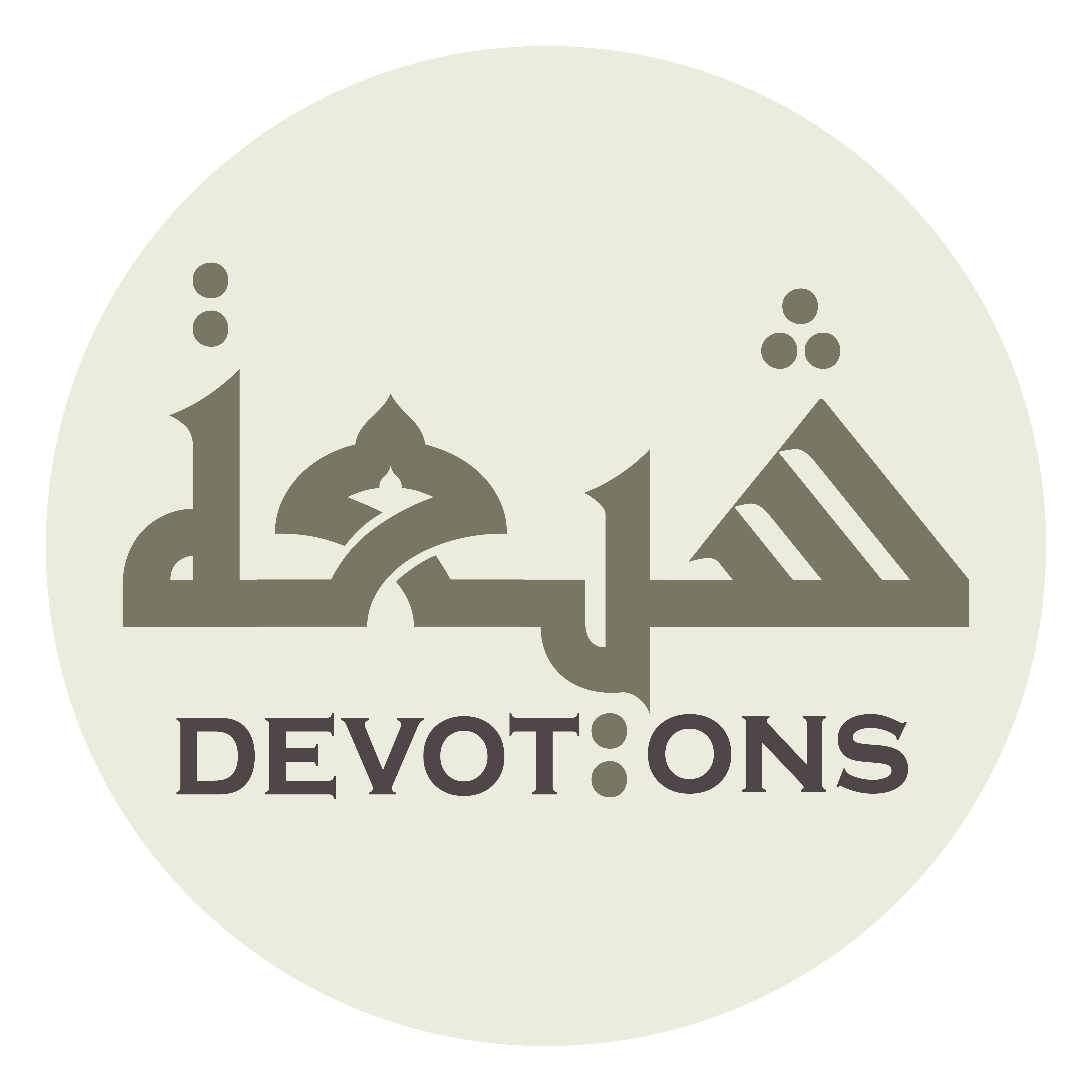 وَالْمُعَافَاةَ فِيْ الدُّنْيَا وَالْآخِرَةِ

walmu`āfāta fid dunyā wal-ākhirah

and wellbeing in this world as well as the Next World.
Dua after Salaat - 1